Self-Supervised Graph Co-Training for Session-based Recommendation
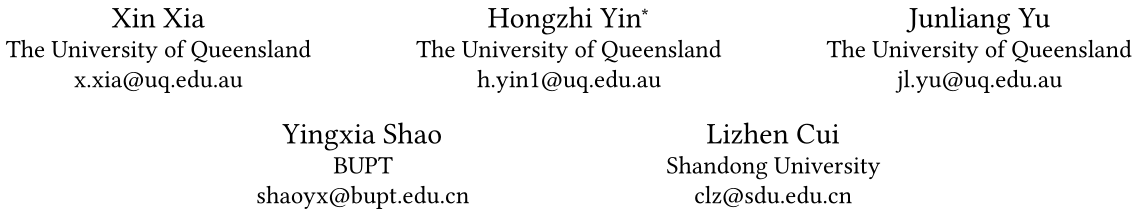 2021.11.15  •  ChongQing
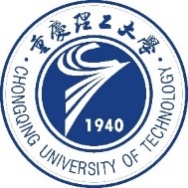 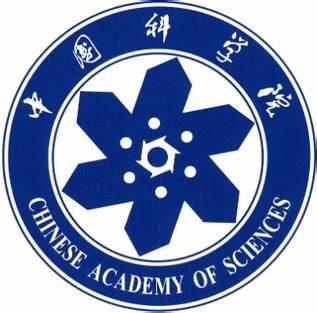 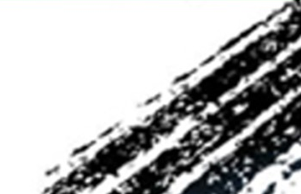 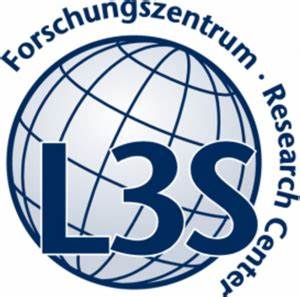 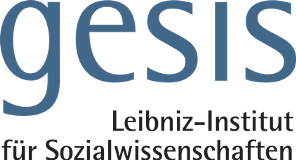 Reported by Gu Tang
Introduction
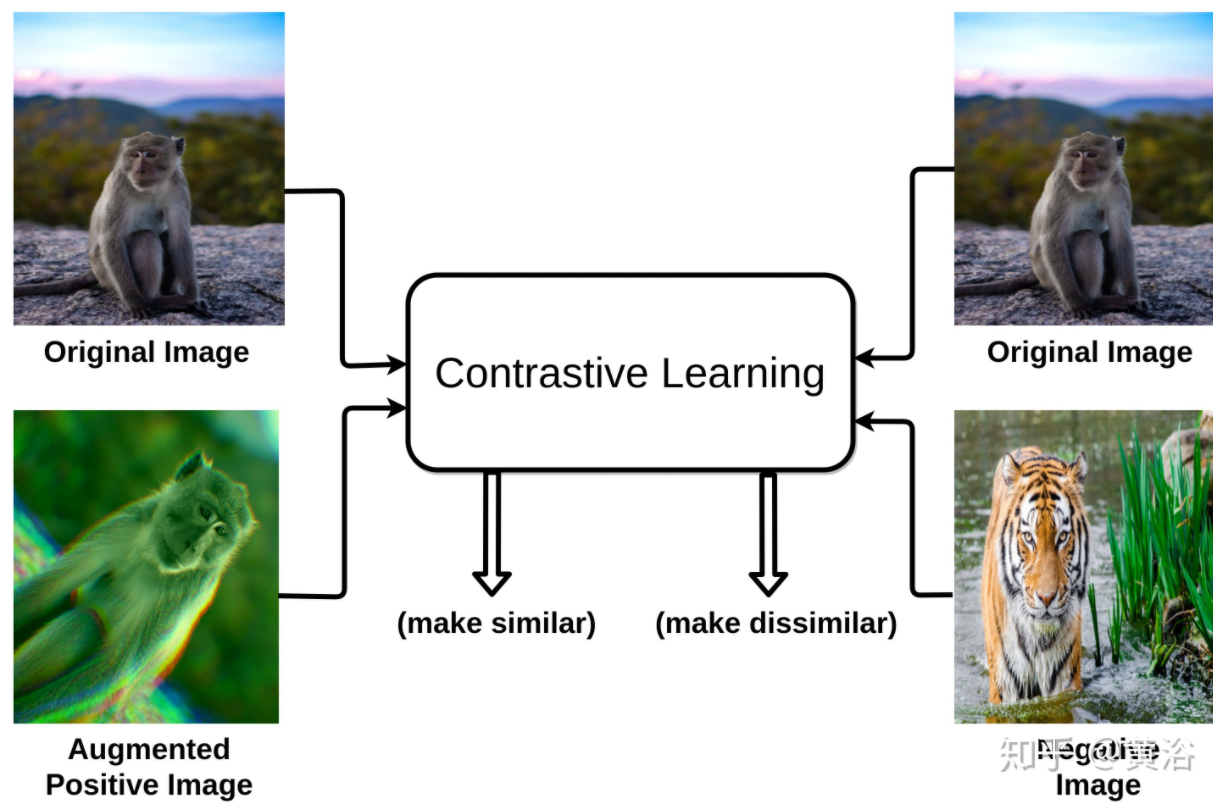 Method
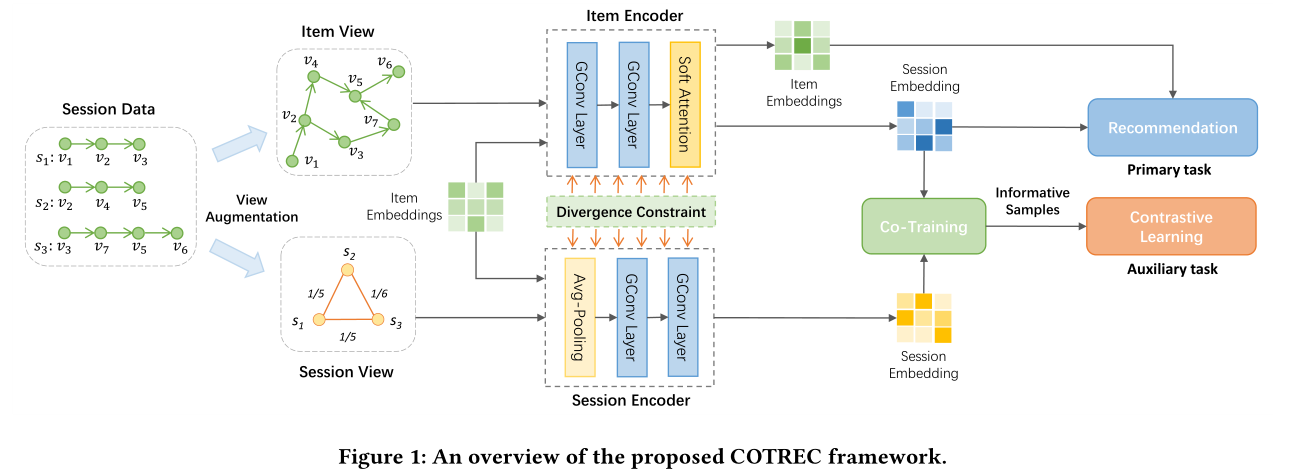 Method
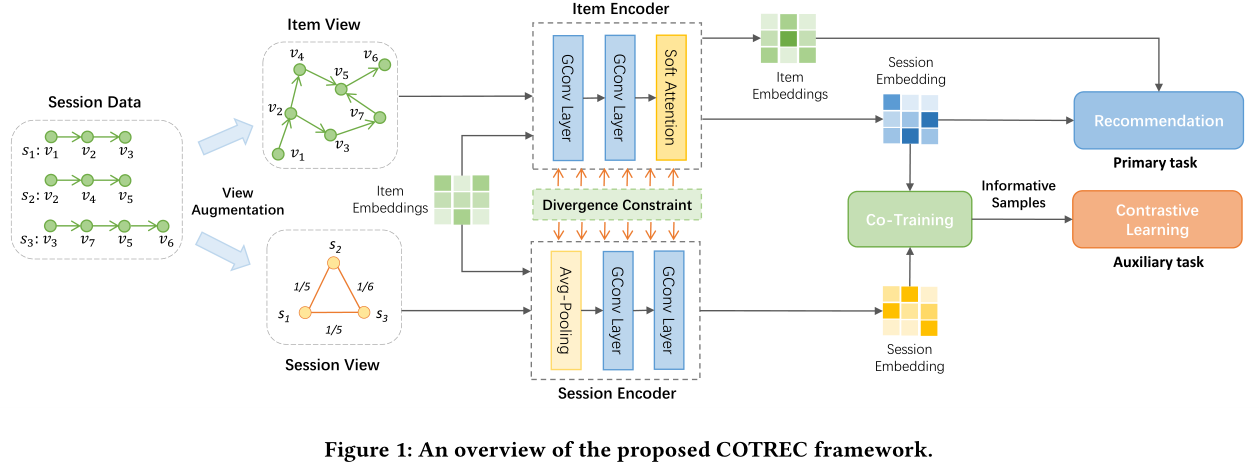 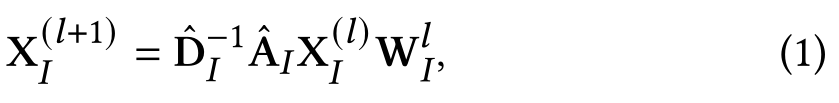 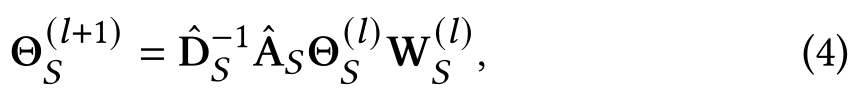 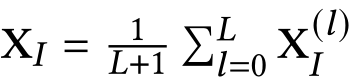 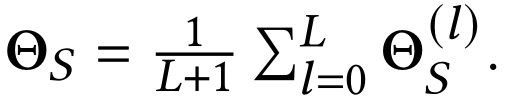 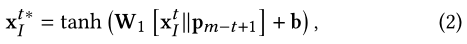 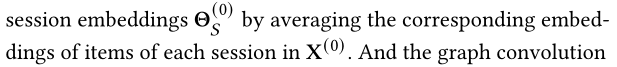 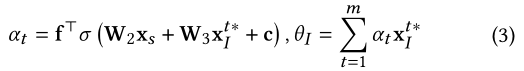 Method
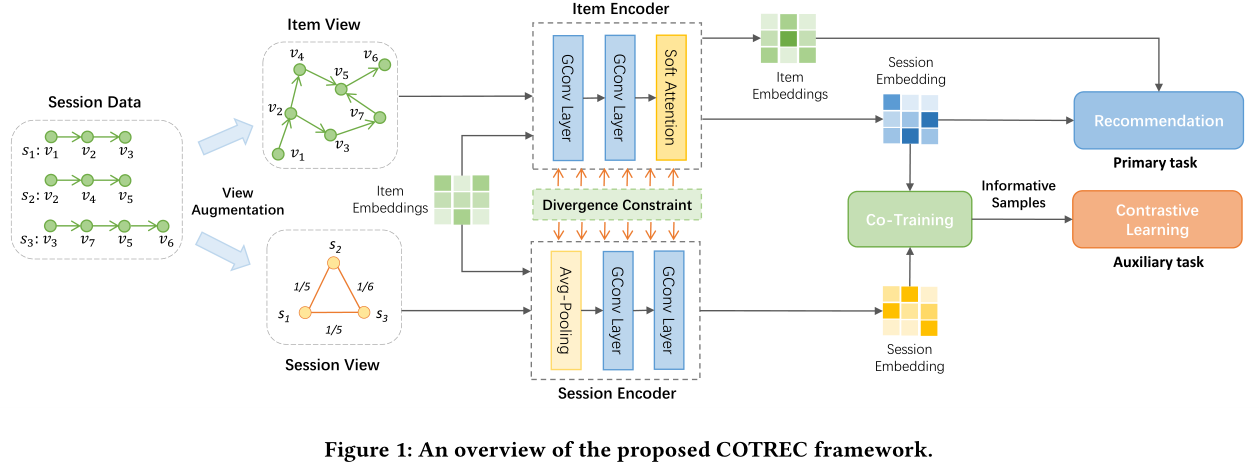 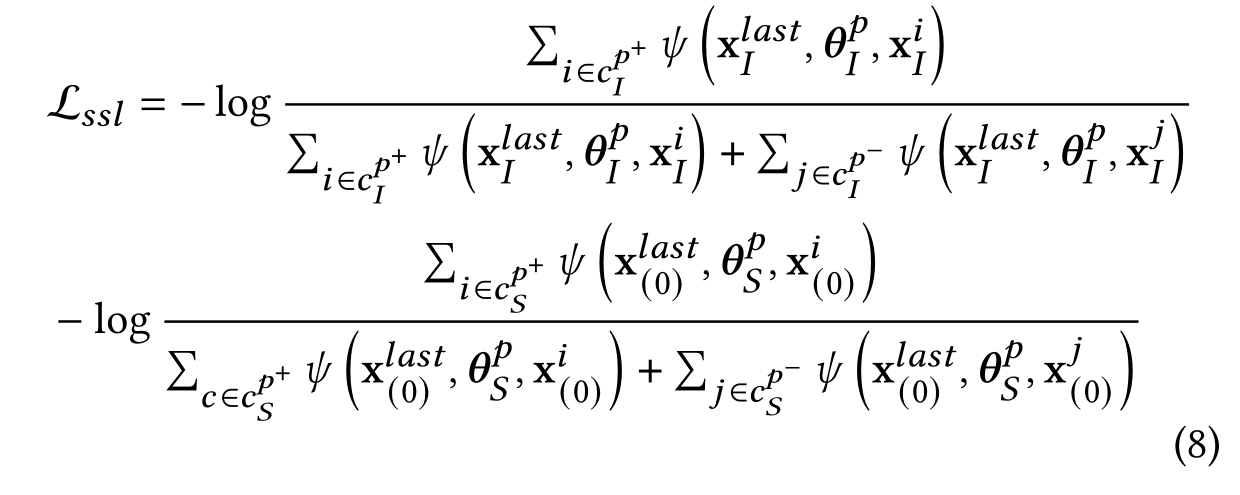 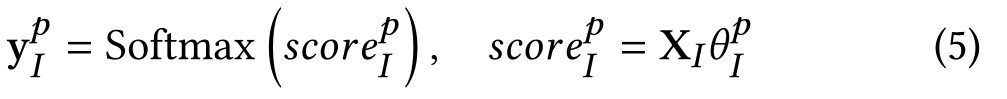 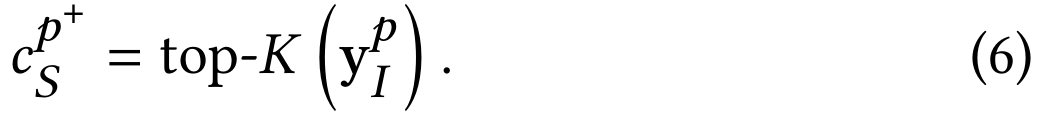 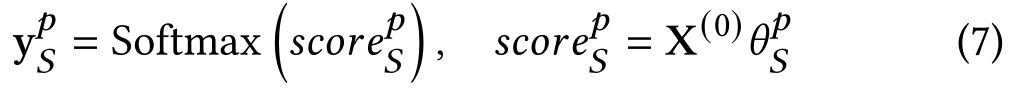 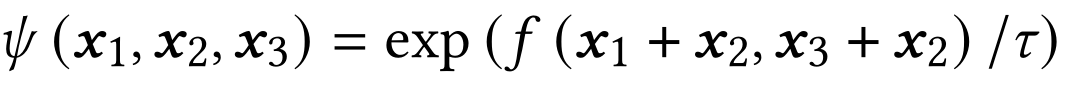 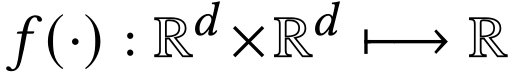 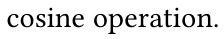 Method
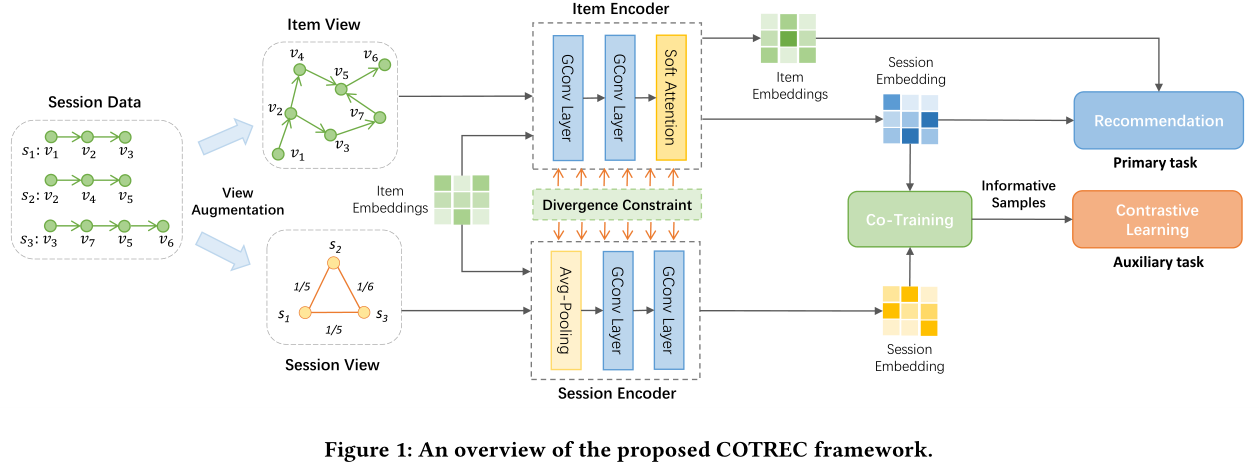 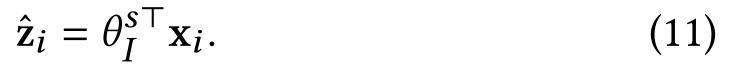 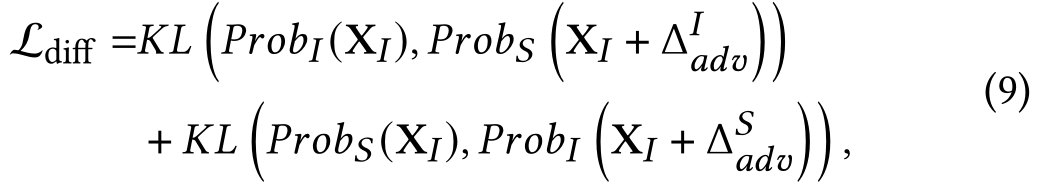 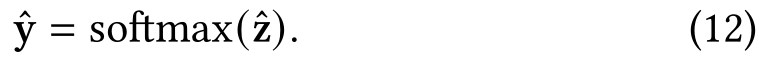 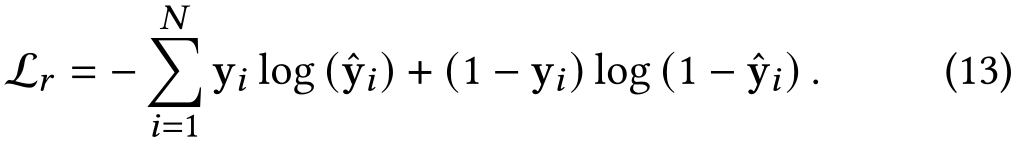 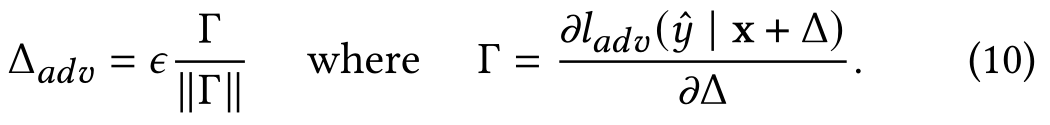 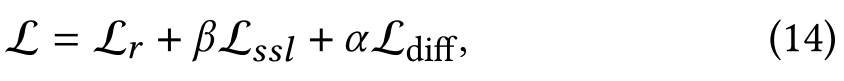 Experiment
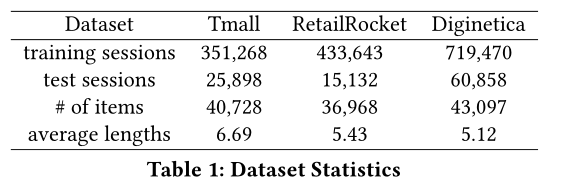 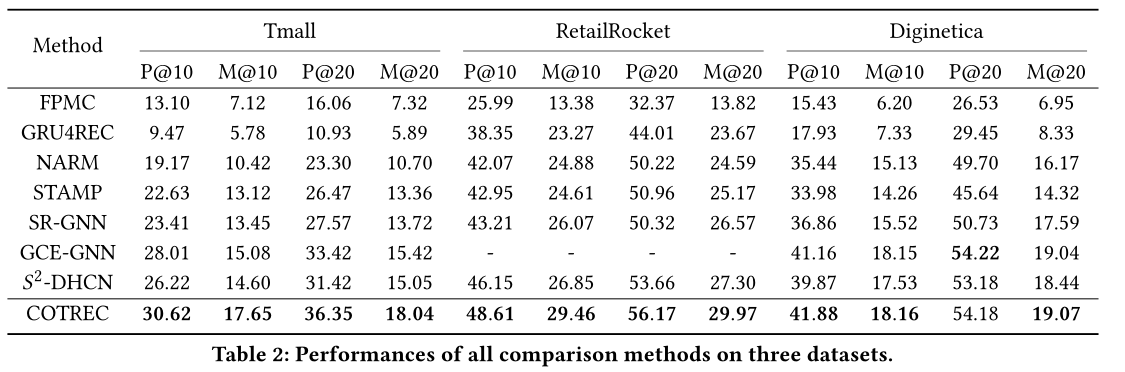 Experiments
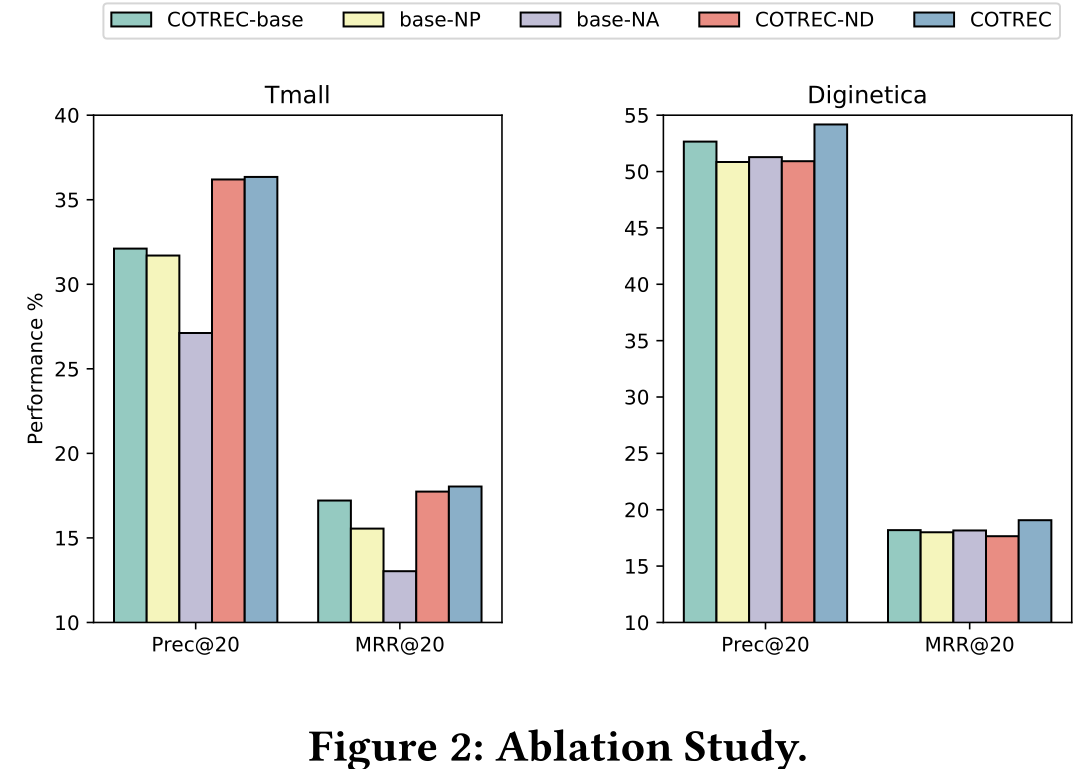 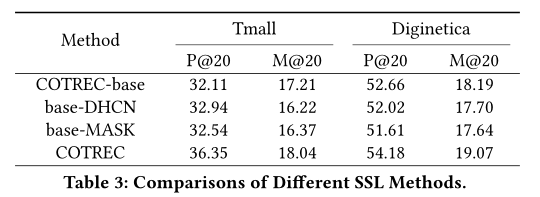 [Speaker Notes: COTREC-base, base-NP, base-NA, COTRECND,
and we compare the four variants with the complete COTREC
model on Tmall and Diginetica. In COTREC-base, we only use the
item view to model session data, removing the session view and
the self-supervised graph co-training. In base-NP, we remove the
reversed position embeddings. base-NA means that we remove the
soft-attention mechanism and replace it with averaging item representations
as the representation of each session. In COTREC-ND,
we only use self-supervised co-training without the divergence
constraint.]
Experiments
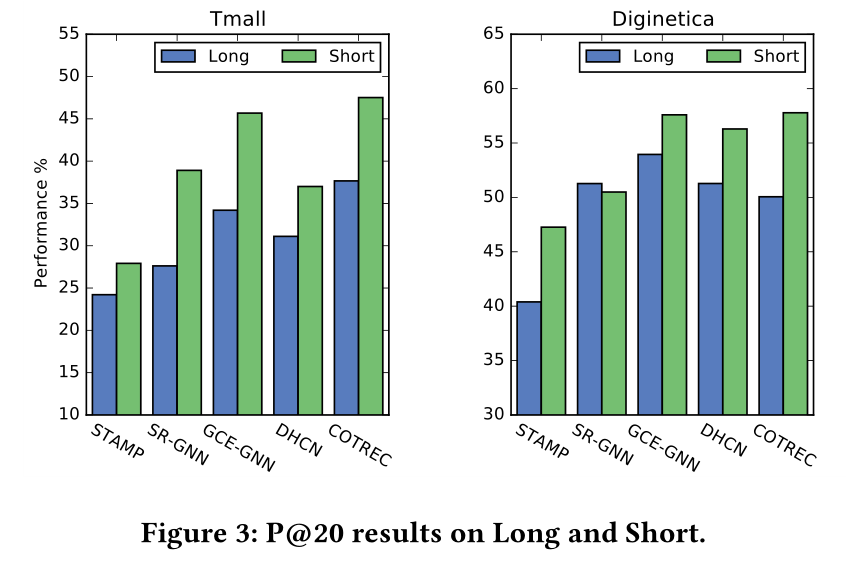 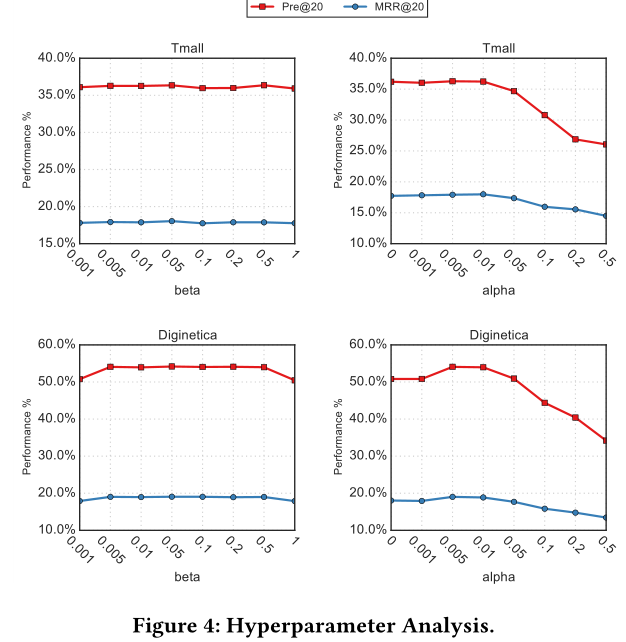 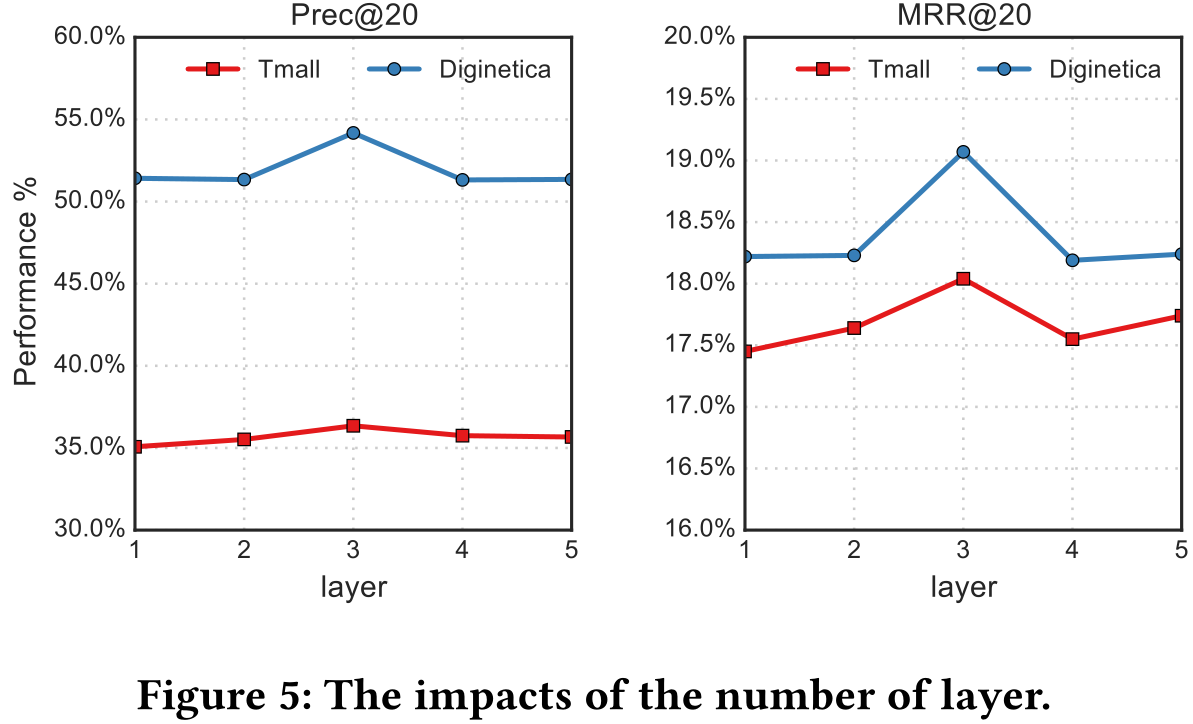 Thanks